NHS Diabetes Prevention Programme Webinar by Ingeus (provider of ‘Healthier You’)
Are you involved with referring patients to the Diabetes Prevention Programme? Join this webinar on Tuesday 3rd August at 1-1.45pm to find out:
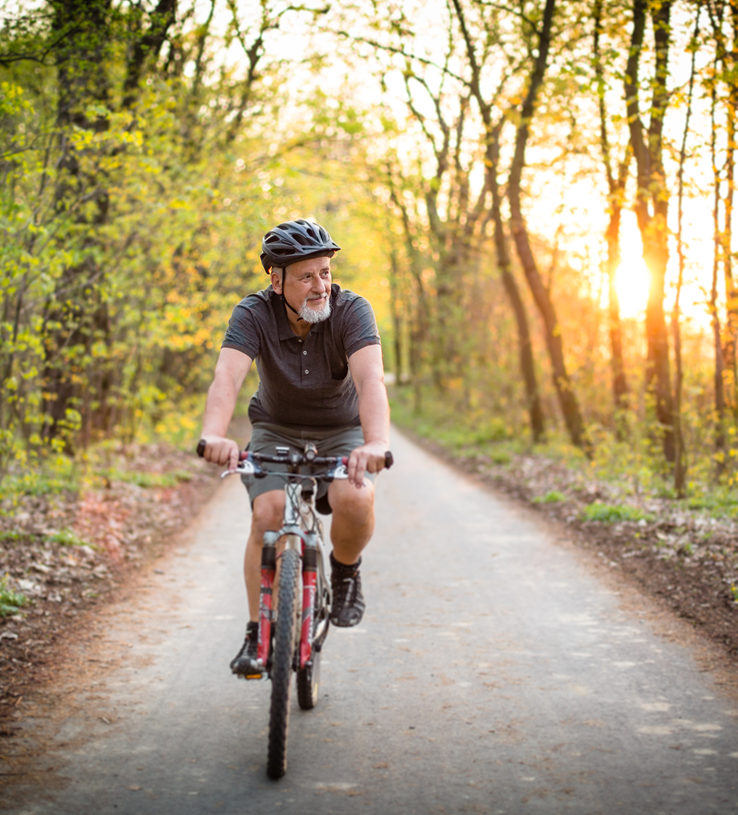 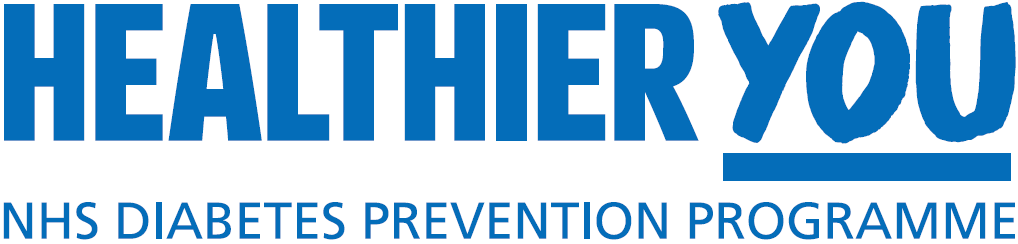 01
What is NDPP?
02
Participant feedback
03
Programme content
04
Referring patients to NDPP
05
Q&As
Register your place here:
https://www.eventbrite.co.uk/e/ingeus-and-the-ndpp-tickets-163032652051
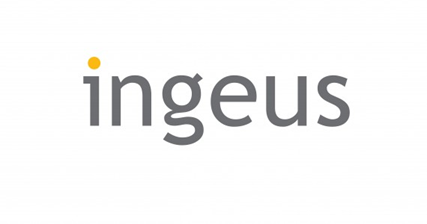